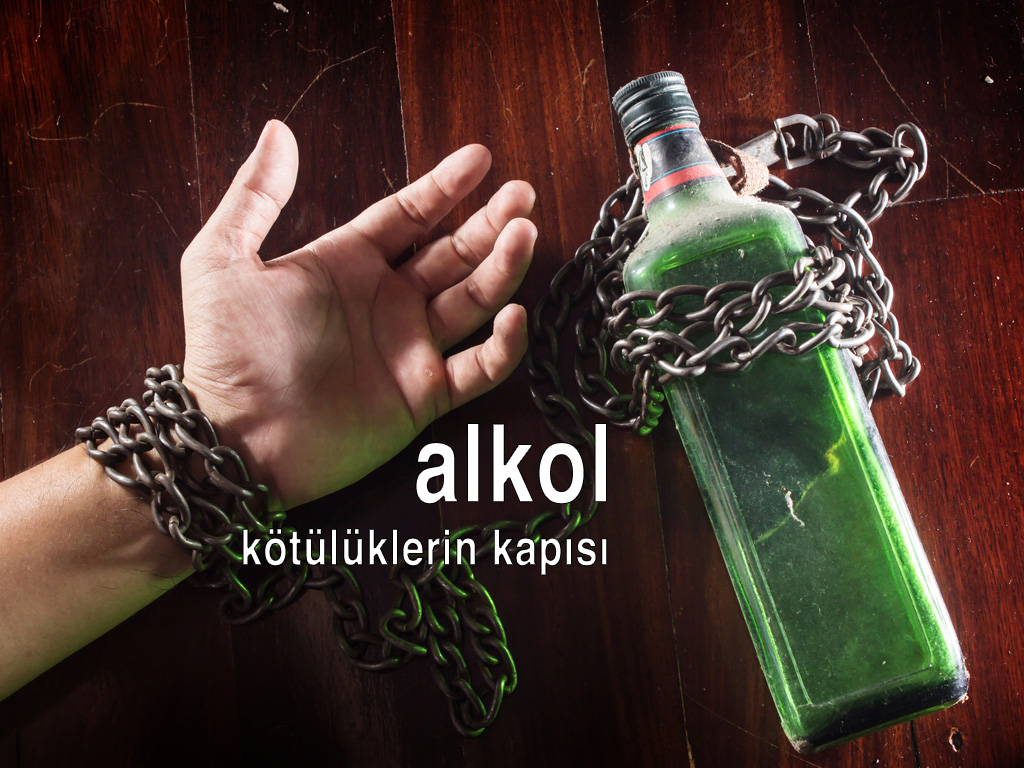 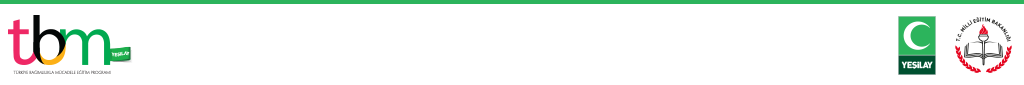 [Speaker Notes: Bu sunudaki içeriğin daha ayrıntılı hâline Yeşilay tarafından yetişkinlere ve anne babalara yönelik hazırlanmış aşağıdaki kitapçıktan ulaşabilirsiniz:
Alkol Kötülüklerin Kapısı, Uğur Evcin ve Ayşe Esra İşmen Gazioğlu , 2014, İstanbul, Yeşilay TBM Alan Kitaplığı Dizisi No: 6.]
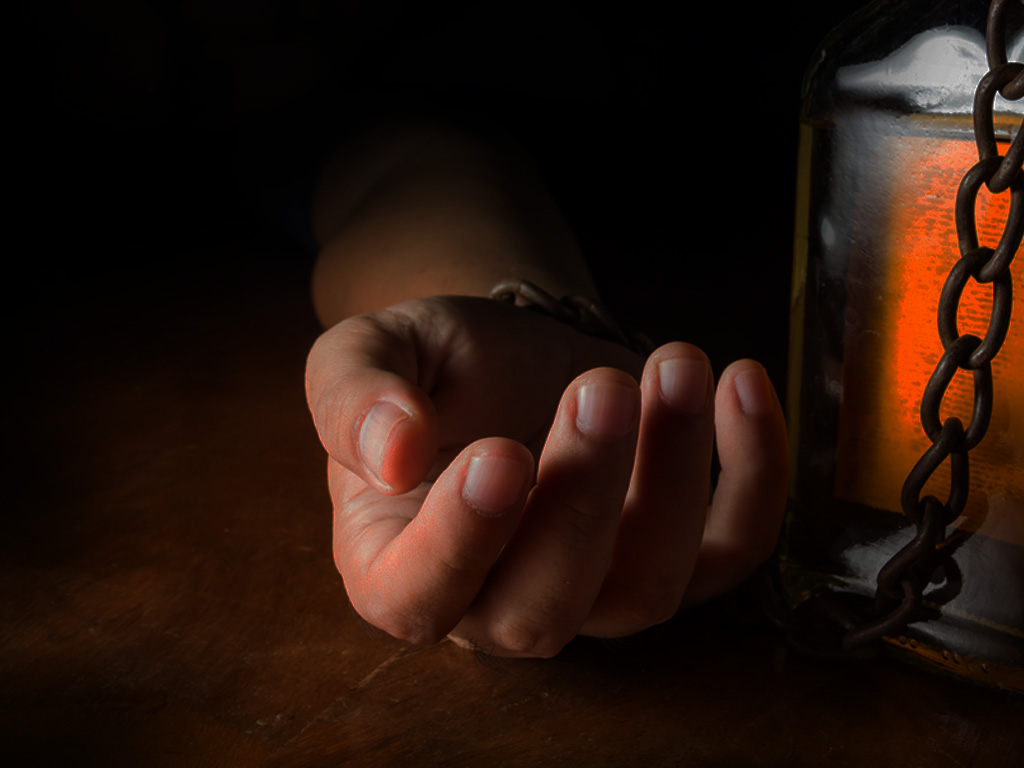 Sadece 
kişinin kendisine değil  çevresine de 
büyük zararlar veren
      alkol nedir?
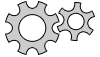 [Speaker Notes: Ayrıca bakınız: Alkol Kötülüklerin Kapısı adlı Yeşilay tarafından hazırlanmış kitapçık, s. 2-3.]
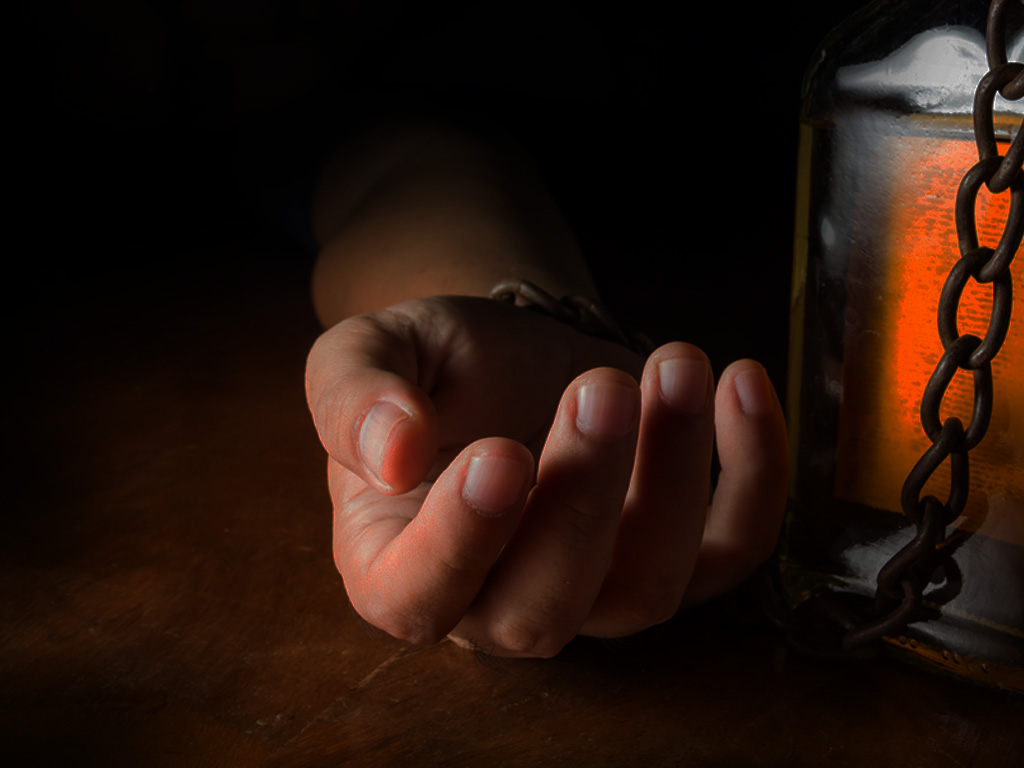 Sadece kişinin kendisine değil çevresine de büyük zararlar veren
alkol nedir?
Alkol;
renksiz
kokulu
acı
sıvı 
yanıcı
kuvvetli ısı veren
bir maddedir.
Alkolün etanol denilen türü içki olarak tüketilmektedir.
Dilimizde genel olarak bütün sarhoşluk yapıcı ve alkol içeren içeceklere alkol denilmektedir.
[Speaker Notes: Ayrıca bakınız: Alkol Kötülüklerin Kapısı adlı Yeşilay tarafından hazırlanmış kitapçık, s. 1-3.]
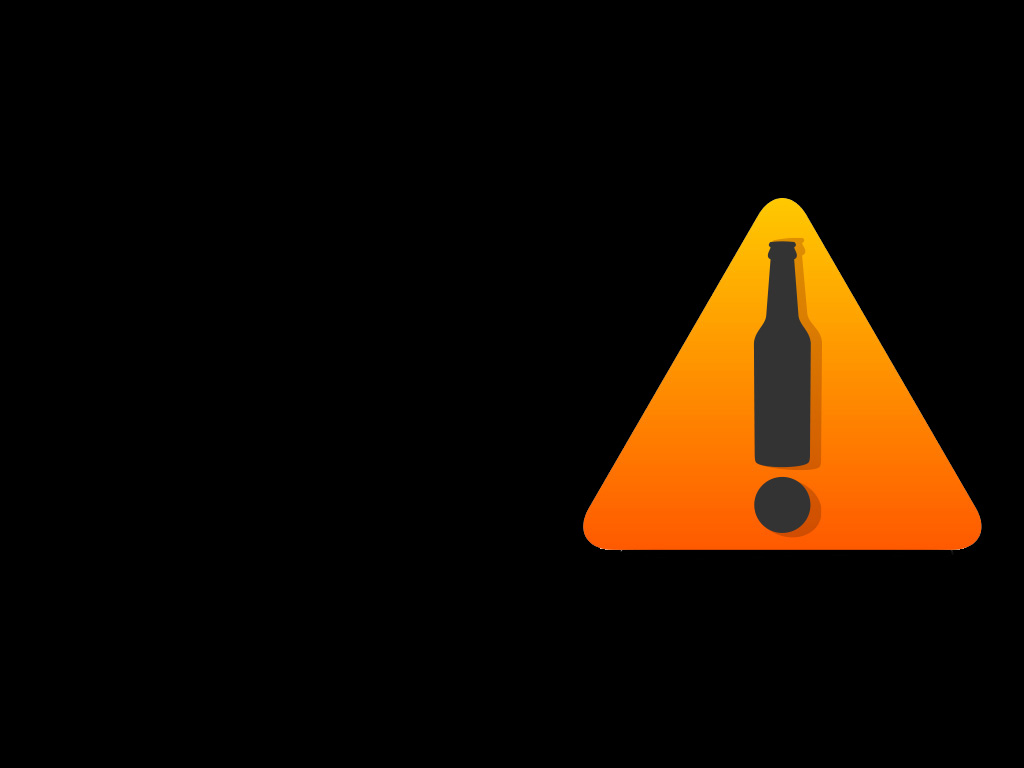 Felaketin Boyutu…
Dünyada yaklaşık 2 milyar kişi alkollü içki tüketmektedir. Bunların yaklaşık 76 milyon kadarında alkol bağımlılığı olduğu tahmin edilmektedir.
Alkol kullanımına bağlı olarak yılda 1 milyon 800 bin kişi hayatını kaybetmektedir.
Ülkemizde 17 milyon civarında alkol kullanan kişi bulunmaktadır.
Alkolü ilk kez kullanma yaşı ülkemizde maalesef 11’e kadar inmiştir. Alkol kullanımına başlama yaşı düştükçe ileriki yaşlarda bağımlı olma riski artmaktadır.
[Speaker Notes: Ayrıca bakınız: Alkol Kötülüklerin Kapısı adlı Yeşilay tarafından hazırlanmış kitapçık, s. 1-3.]
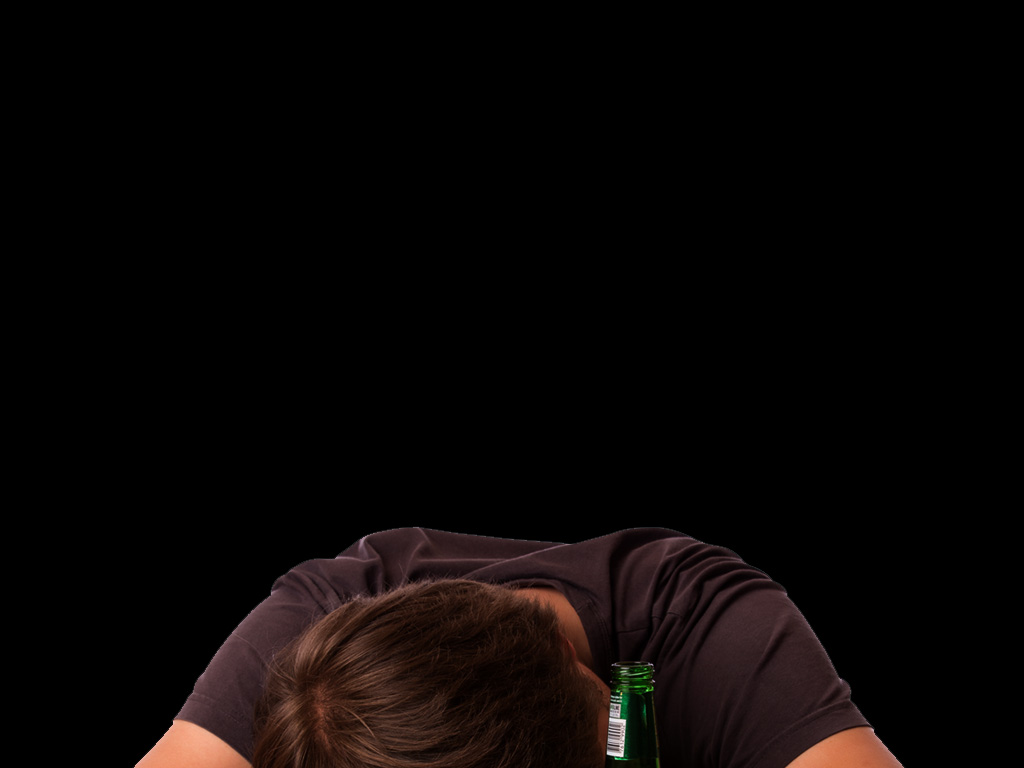 Alkol Vücutta Nasıl Bir Yol İzler?
Alkol, vücuda alındığı ilk andan itibaren sadece 3 dakika sonra vücuttaki tüm hücrelere ulaşır.
[Speaker Notes: Ayrıca bakınız: Alkol Kötülüklerin Kapısı adlı Yeşilay tarafından hazırlanmış kitapçık, s. 4-7.]
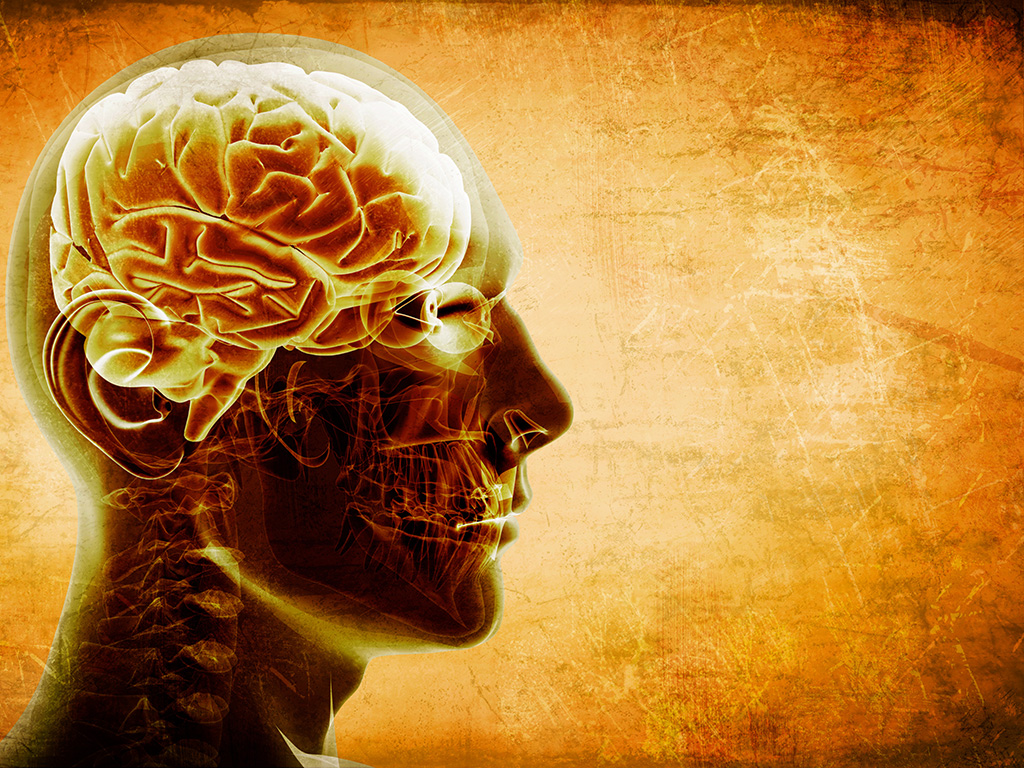 Alkolün Kısa Dönemde Görülebilecek Etkileri Nelerdir?
Bildiklerinizi aşağıdaki başlıklar çerçevesinde hatırlamaya çalışınız:
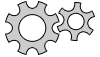 Beyinde
Başta
Yüzde
Burunda
Ağızda
Dişlerde
Boğazda
[Speaker Notes: Ayrıca bakınız: Alkol Kötülüklerin Kapısı adlı Yeşilay tarafından hazırlanmış kitapçık, s. 8-9.]
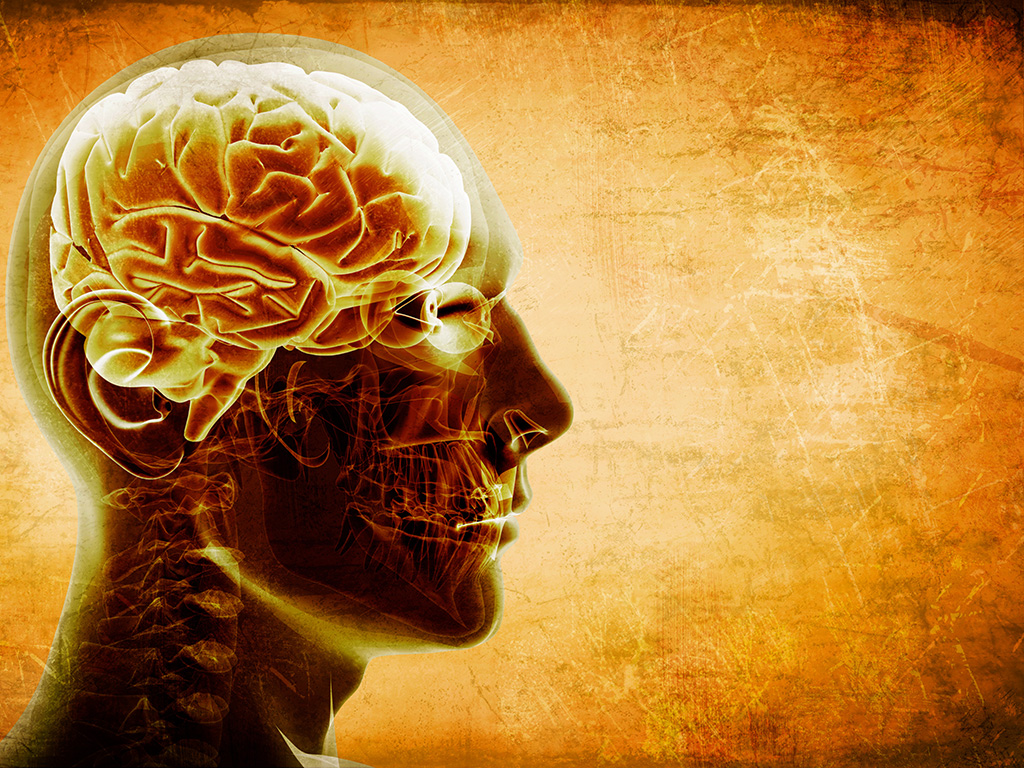 Alkolün Kısa Dönemde Görülebilecek Etkileri
Beyinde: Mantıklı düşünme, karar verme ve hareket etme yeteneklerinde bozulma
Başta: Baş ağrısı
Yüzde: Damarlarda genişleme ve yüze daha fazla kan gelmesi, bu sebeple de yüzde kızarıklık ve şişkinlikler
Burunda: Koku alma duyusunda azalma, burun kanamaları
Ağızda: Ağız kuruluğu, tat alma duyusunda bozulma, ağız kokusu, ağız içi enfeksiyonlar
Dişlerde: Çeşitli diş eti hastalıkları
Boğazda: Öksürük, zamanla ses telleri üzerinde tahribat
[Speaker Notes: Ayrıca bakınız: Alkol Kötülüklerin Kapısı adlı Yeşilay tarafından hazırlanmış kitapçık, s. 8-9.]
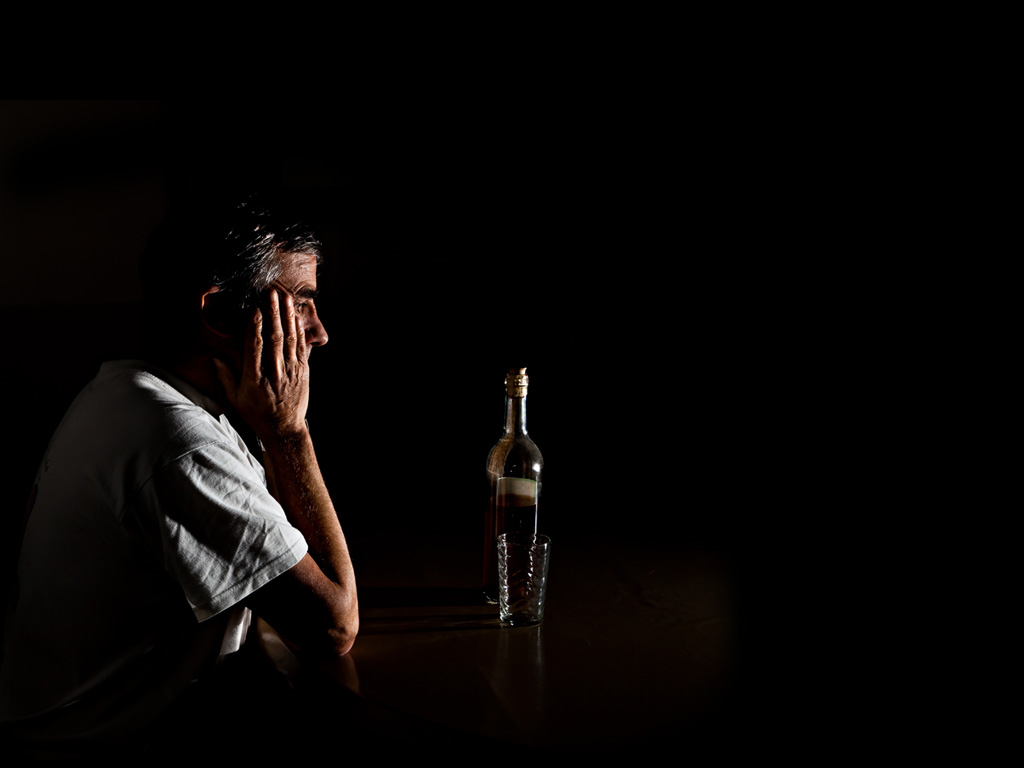 Alkol Kullanmanın Bir Süre Sonra Ortaya Çıkabilecek Sonuçları Nelerdir?
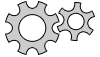 [Speaker Notes: Ayrıca bakınız: Alkol Kötülüklerin Kapısı adlı Yeşilay tarafından hazırlanmış kitapçık, s. 10-13.]
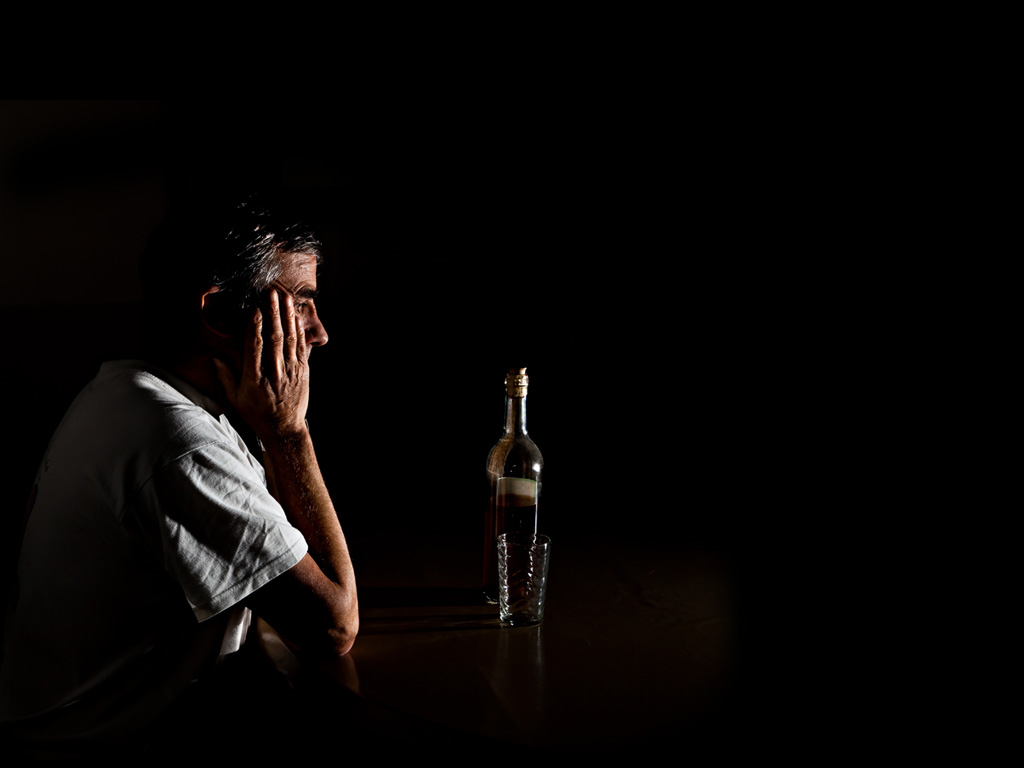 Kronik Alkolizmin Olası Sonuçları
intihar
genç yaşta ölüm
mide kanseri
ailevi problemler
ölümcül hastalıklar
ölüm
pankreas kanseri
iş kaybı
cinayet
kalp hastalıkları
zatürree
kazalar
karaciğer hastalıkları
sindirim bozukluğu
yemek borusu kanseri
iştah kaybı
alkol zehirlenmesi
kanser
cinsel iktidarsızlık
gırtlak kanseri
enfeksiyon
böbrek hastalıkları
[Speaker Notes: Ayrıca bakınız: Alkol Kötülüklerin Kapısı adlı Yeşilay tarafından hazırlanmış kitapçık, s. 10-13.]
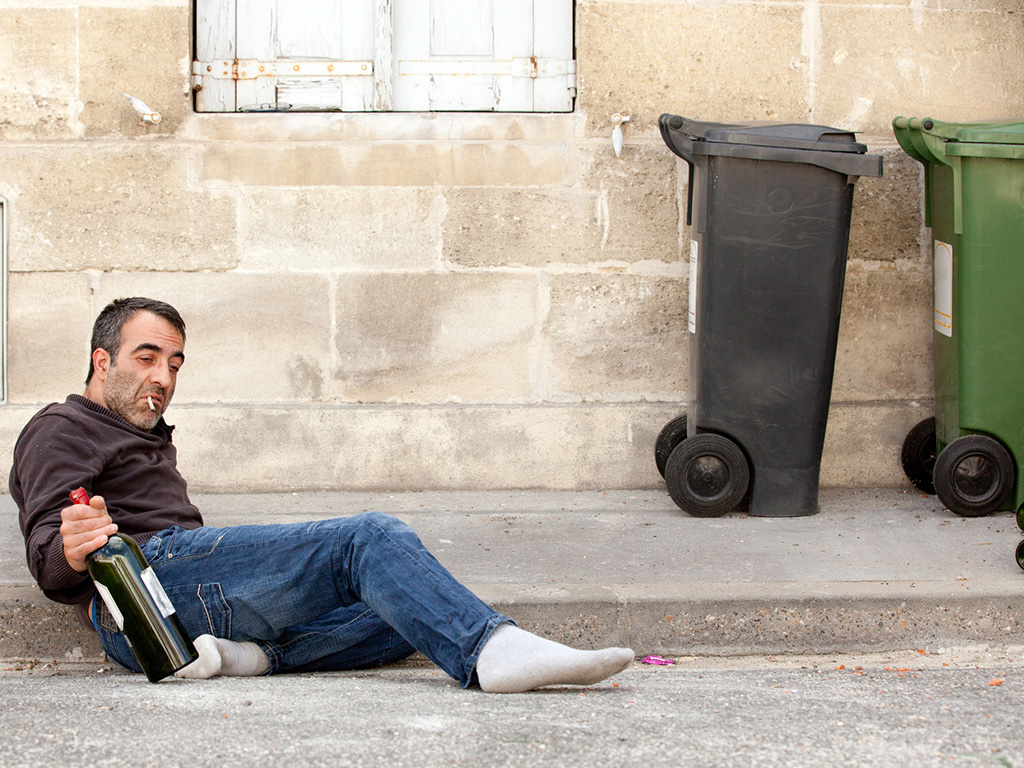 Yetişkin Birine Göre Genç Birinin Alkol Kullanmasındaki En Önemli Fark Nedir?
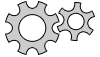 [Speaker Notes: Ayrıca bakınız: Alkol Kötülüklerin Kapısı adlı Yeşilay tarafından hazırlanmış kitapçık, s. 24-27.]
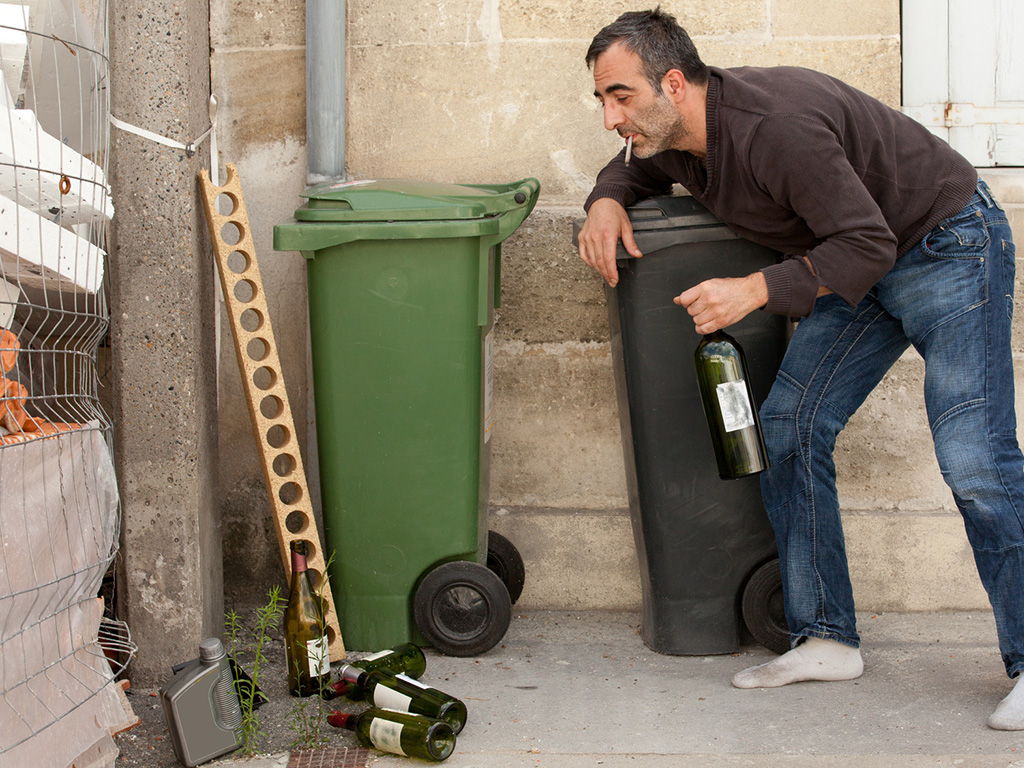 Yetişkin Birine Göre Genç Birinin Alkol Kullanmasındaki En Önemli Fark Nedir?
Alkol kullanımı gençler için çok daha zarar vericidir. Çünkü gençlerin beyin gelişimi tamamlanmamış ve hâlâ sürmektedir. Özellikle beynin hafıza, kontrol ve koordinasyonla ilgili bölgelerinde hasar oluşabilir, bu da önemli sağlık sorunlarına sebep olabilir.

Ayrıca bu dönemde beyindeki muhakeme ve karar vermeden sorumlu bölüm daha az aktif olduğundan genç, riskli davranışlara yönelmede daha fazla risk altındadır.
13 yaşında alkol kullanımına başlayan gençlerde alkolik olma riski %43 oranında!
[Speaker Notes: Ayrıca bakınız: Alkol Kötülüklerin Kapısı adlı Yeşilay tarafından hazırlanmış kitapçık, s. 24-27.]
?
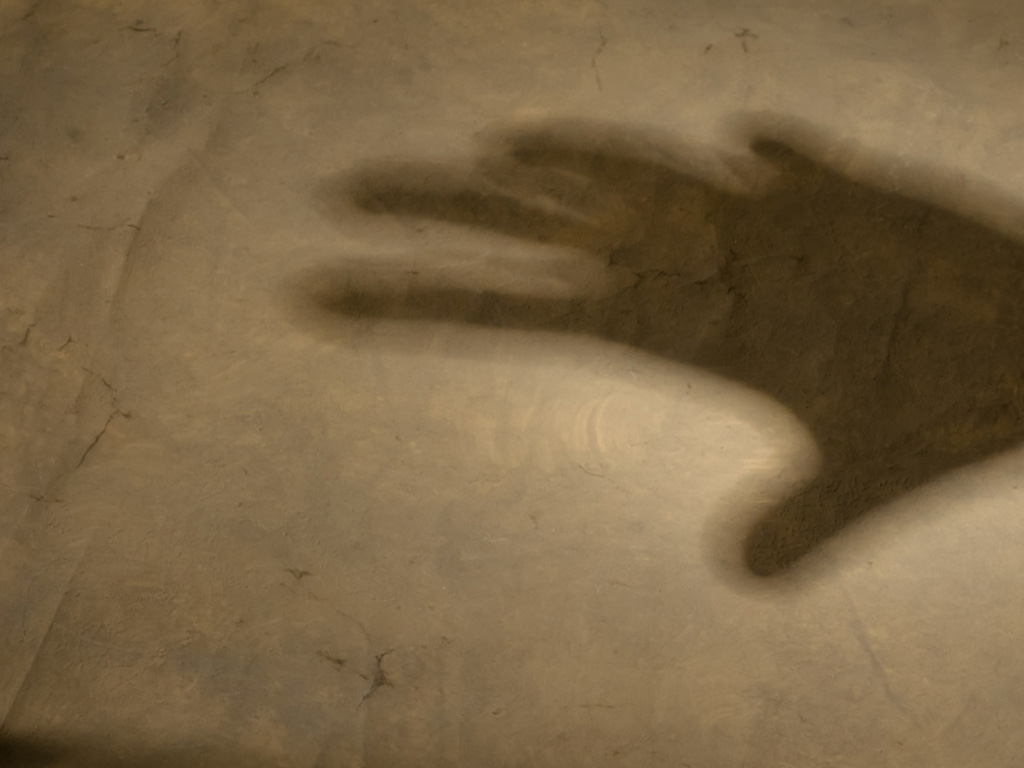 Çocuğunuzda
İçki Problemi
Olabilir mi
Belki…
Şu değişimleri izleyin ve özenle değerlendirin.
[Speaker Notes: Ayrıca bakınız: Alkol Kötülüklerin Kapısı adlı Yeşilay tarafından hazırlanmış kitapçık, s. 28-31.]
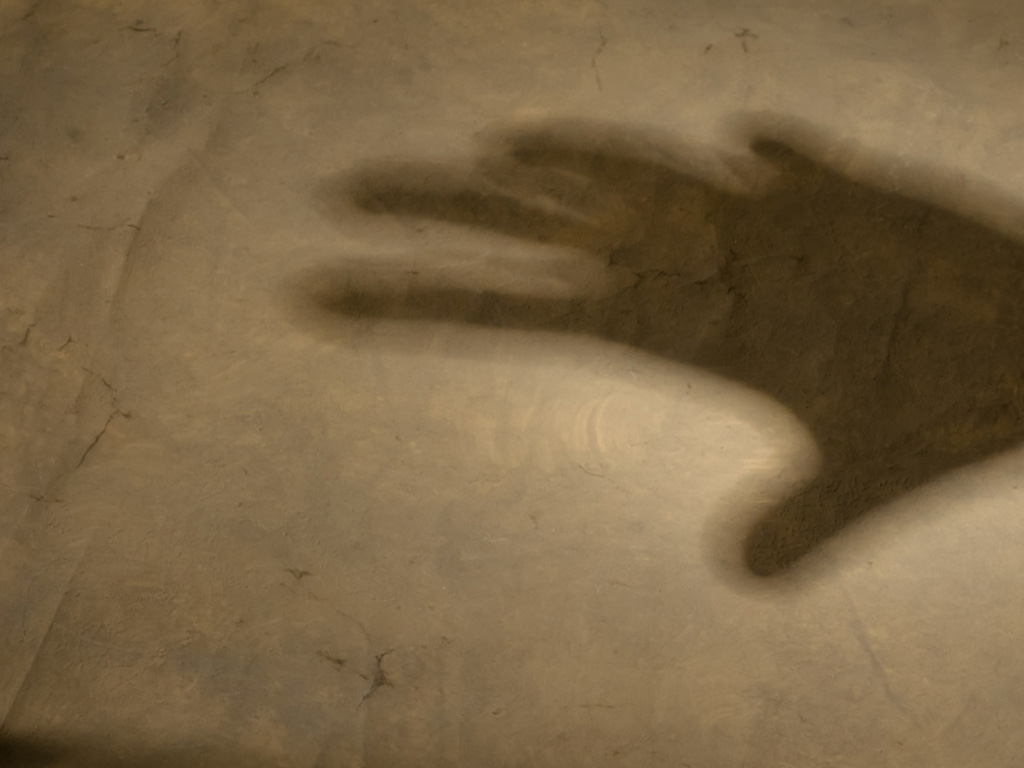 Dikkat Edilmesi Gereken 
Fiziksel Değişimler
Düşük enerji
Kanlı gözler
Uykusuzluk ya da aşırı uyuma ve yorgunluk
Eş güdüm zorlukları / zayıf hareket kontrolü
Yayvan konuşma
Sık sık ortaya çıkan baş ağrısı, kusma
Özellikle sabahları seslere karşı duyarlılık
Açıklanamayan yaralanmalar
[Speaker Notes: Ayrıca bakınız: Alkol Kötülüklerin Kapısı adlı Yeşilay tarafından hazırlanmış kitapçık, s. 28-31.]
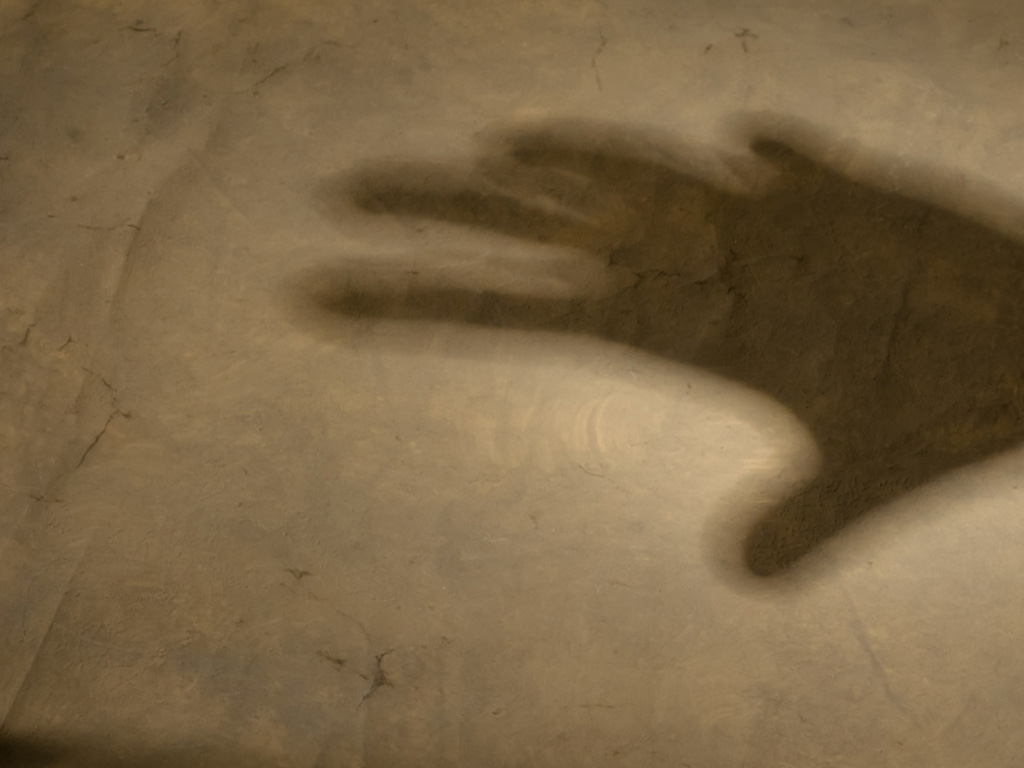 Dikkat Edilmesi Gereken 
Duygusal Değişimler
Duygu durumu değişimleri (ani patlamalar, sinirlilik, savunmacılık)
Boşvermişlik, “hiçbir şeyi kafana takma” tutumu
[Speaker Notes: Ayrıca bakınız: Alkol Kötülüklerin Kapısı adlı Yeşilay tarafından hazırlanmış kitapçık, s. 28-31.]
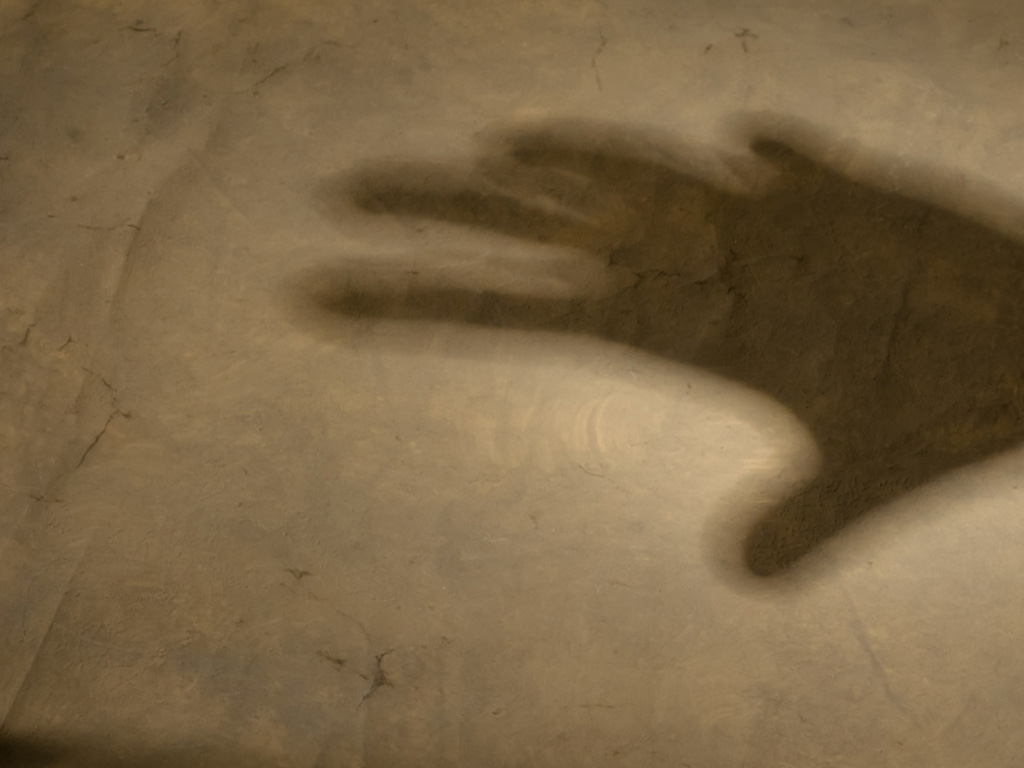 Dikkat Edilmesi Gereken 
Zihinsel Değişimler
Hafıza kayıpları ve hafıza boşlukları
Yetersiz konsantrasyon
[Speaker Notes: Ayrıca bakınız: Alkol Kötülüklerin Kapısı adlı Yeşilay tarafından hazırlanmış kitapçık, s. 28-31.]
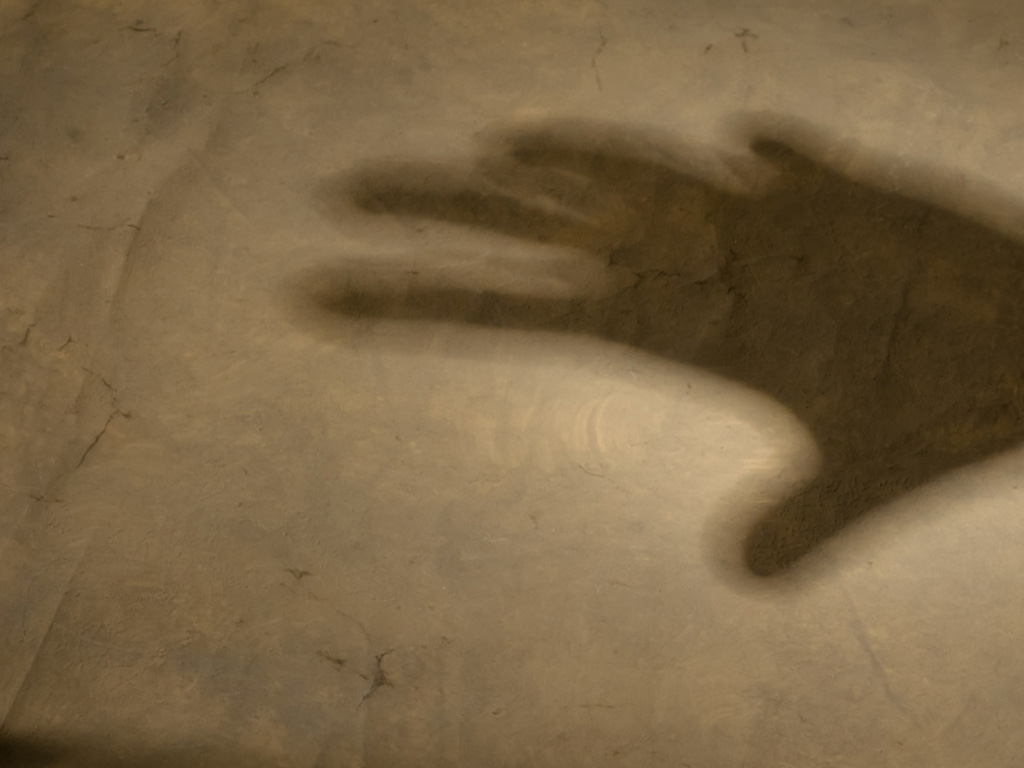 Dikkat Edilmesi Gereken 
Davranışsal Değişimler
Okul problemleri
Aile içi kurallara karşı isyankâr olma
Arkadaş çevresini değiştirme, yeni arkadaşlarını anne babaya tanıştırma konusunda isteksizlik
Görünümüne özen göstermeme
Daha önce ilgi duyduğu konulara kayıtsız kalma
Nerede olduğu ve ne yaptığı ile ilgili yalan söyleme
Evden ya da okuldan kaçma
[Speaker Notes: Ayrıca bakınız: Alkol Kötülüklerin Kapısı adlı Yeşilay tarafından hazırlanmış kitapçık, s. 28-31.]
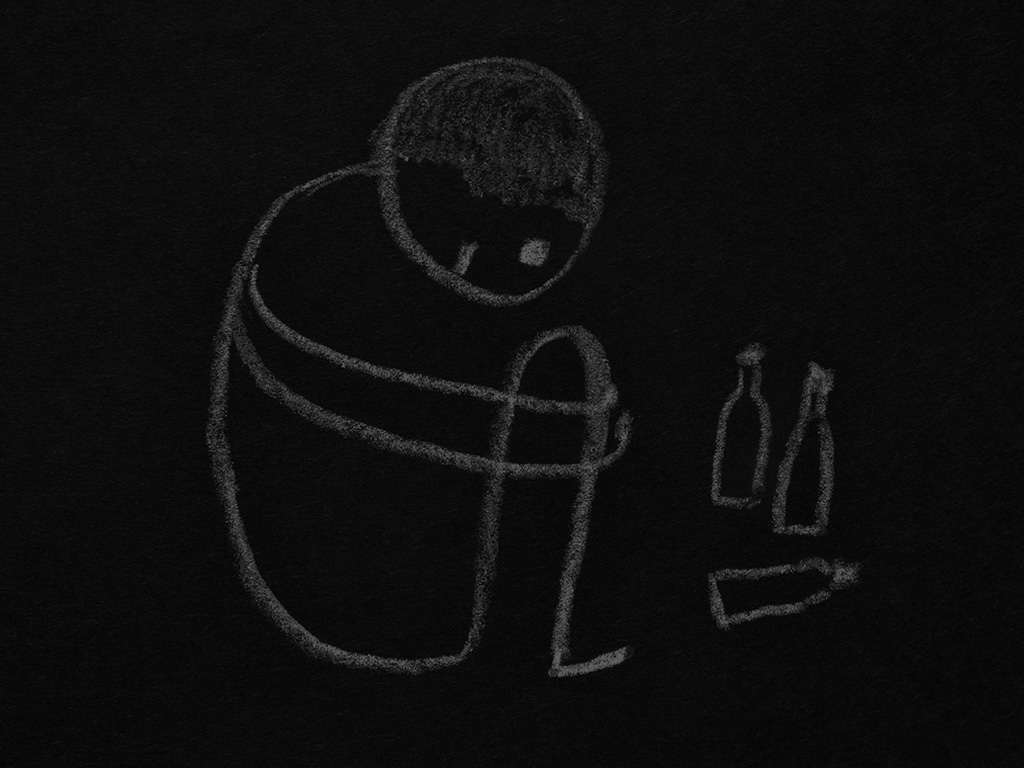 Kimler
Risk
Grubundadır?
Risk faktörlerinden birinin ya da birkaçının bulunması çocuğun mutlaka içki problemi yaşayacağını göstermez. Ancak bu risk faktörlerini taşıyan çocukların anne babalarının dikkatli olması çocuğun daha sonra ortaya çıkabilecek problemlerden
korunabilmesi adına önemlidir.
15 yaşından önce alkolü denemiş olan çocuklar
Çok içki içen ya da alkolik ebeveyni olan çocuklar
Yakın arkadaşları alkol kullanan çocuklar
Erken yaşlardan itibaren saldırgan, asosyal ya da kontrol edilmesi güç olan çocuklar
Çocuk istismarı veya diğer büyük travmalar yaşayan çocuklar
Hâlihazırda davranış problemleri olan veya akademik başarısızlık yaşayan çocuklar
Onları desteklemeyen, açık iletişim kurmayan, davranışlarını izlemeyen ebeveynleri olan çocuklar
Ebeveynlerinden düşmanlık gören, ebeveyni tarafından reddedilen, sert ya da tutarsız disiplin gören çocuklar
Benlik saygısı düşük olan çocuklar
[Speaker Notes: Ayrıca bakınız: Alkol Kötülüklerin Kapısı adlı Yeşilay tarafından hazırlanmış kitapçık, s. 32-35.]
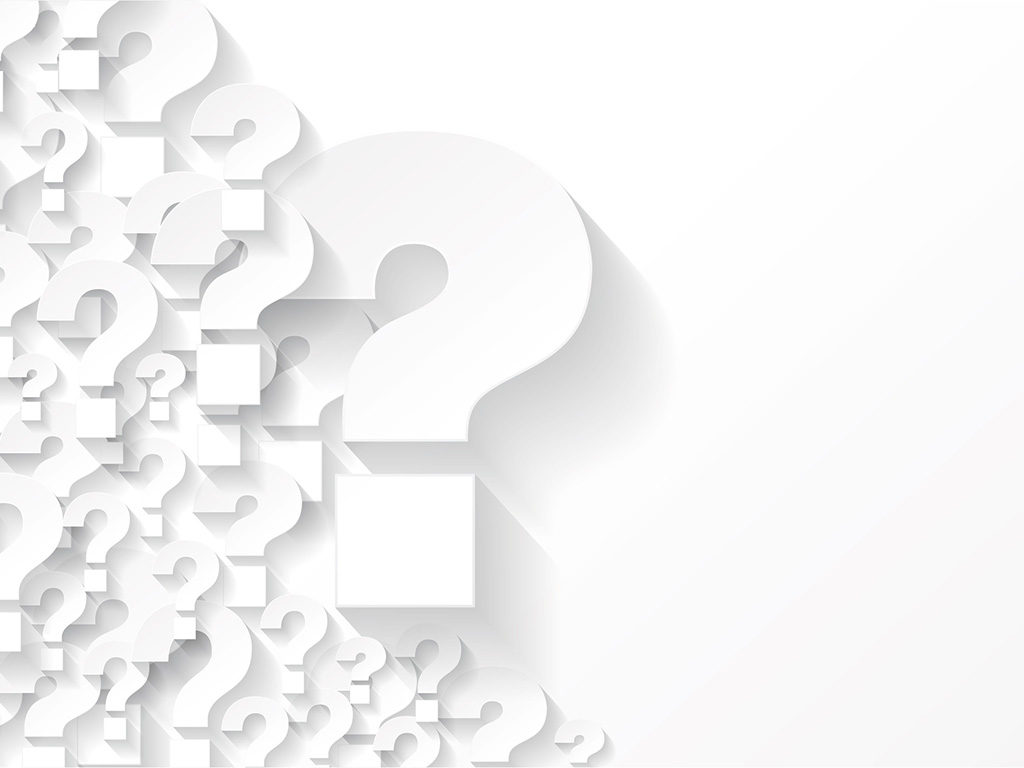 Nasıl Davet Ediyorlar?
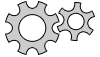 Alınan ilk alkol, birçok kötü sonuçla karşılaşılacak bir yolun ilk adımıdır. Çocuğunuzu bu yola sokmaya çalışanlar, davetlerini birbirine benzeyen bazı yalanları ve yanlış bilgileri kullanarak yaparlar. Bazı örnek akıl çeldirme sözlerini bir sonraki slaytta listeledik. Hazırladığımız listeyi önce okuyunuz, sonra da bu listede olmayan başka ne gibi sözler hatırlıyorsunuz, listemize ekleyiniz.
[Speaker Notes: Ayrıca bakınız: Alkol Kötülüklerin Kapısı adlı Yeşilay tarafından hazırlanmış kitapçık, s. 14-15 ve 18-21.]
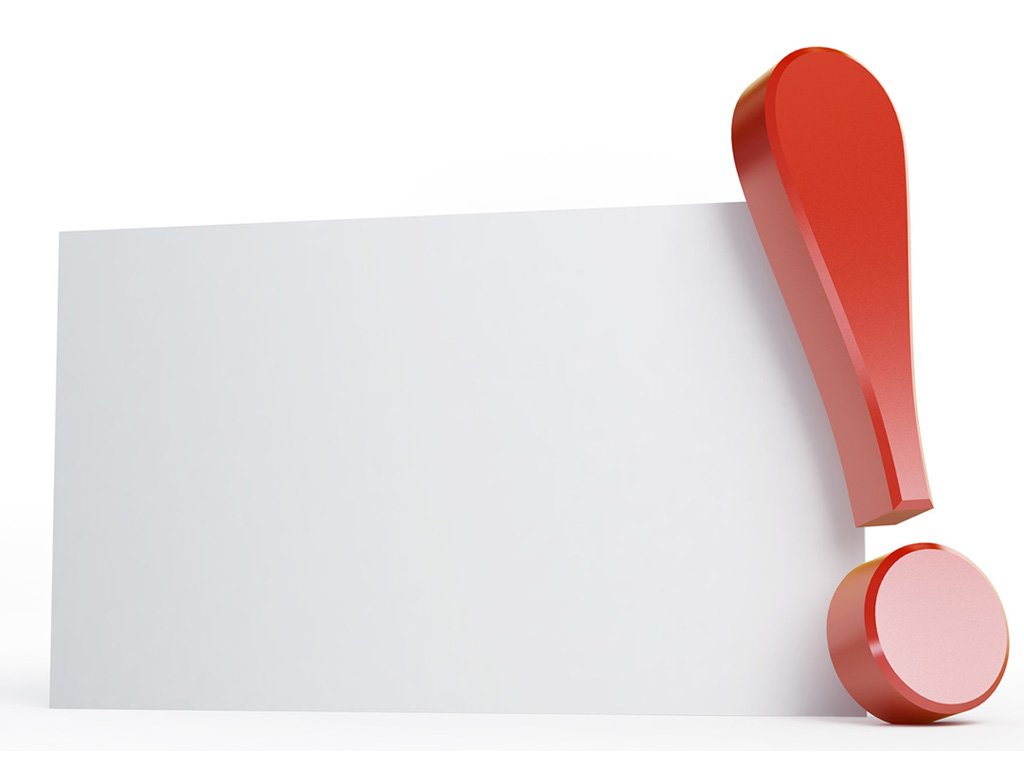 Davetkâr yalanları önceden biliniz ki kendinizi ve çocuğunuzu koruyabilesiniz!
- Bir dene, maksat muhabbet olsun!
- Bir kereden bir şeycik olmaz!
- Dertlerini unutursun!
- Üşümen geçer, vücudun ısınır.
- Bu bira; bira bağımlılık yapmaz ki!
- Uykun düzene girer.
- Cinsel gücün artar.
- Daha cazip ve çekici olursun.
- Bazı sağlık sorunlarına iyi gelir.
- Bir tek sesini açar.
- Rahatlarsın, böylece topluluk önünde daha rahat konuşursun.
- İştahın açılır.
- Alkol kan yapar, kan seviyen düzene girer.
[Speaker Notes: Ayrıca bakınız: Alkol Kötülüklerin Kapısı adlı Yeşilay tarafından hazırlanmış kitapçık, s. 14-15 ve 18-21.]
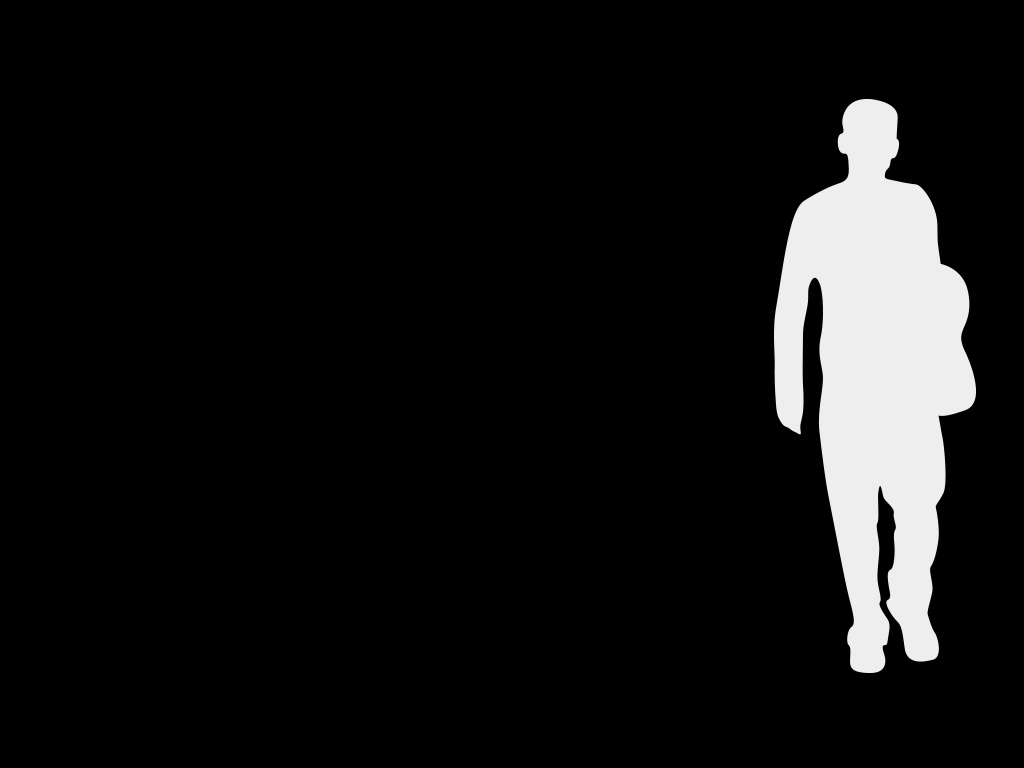 Önlemek İçin Neler Yapabilirim?
Çocuğunuzun davranışlarını izleyin.
Çocuğunuzun odası ya da çantasında içki bulursanız ya da nefesinin koktuğunu hissederseniz görmezden gelmeyin eyleme geçin.
(1/9)
[Speaker Notes: Ayrıca bakınız: Alkol Kötülüklerin Kapısı adlı Yeşilay tarafından hazırlanmış kitapçık, s. 22-23 ve 36-39.]
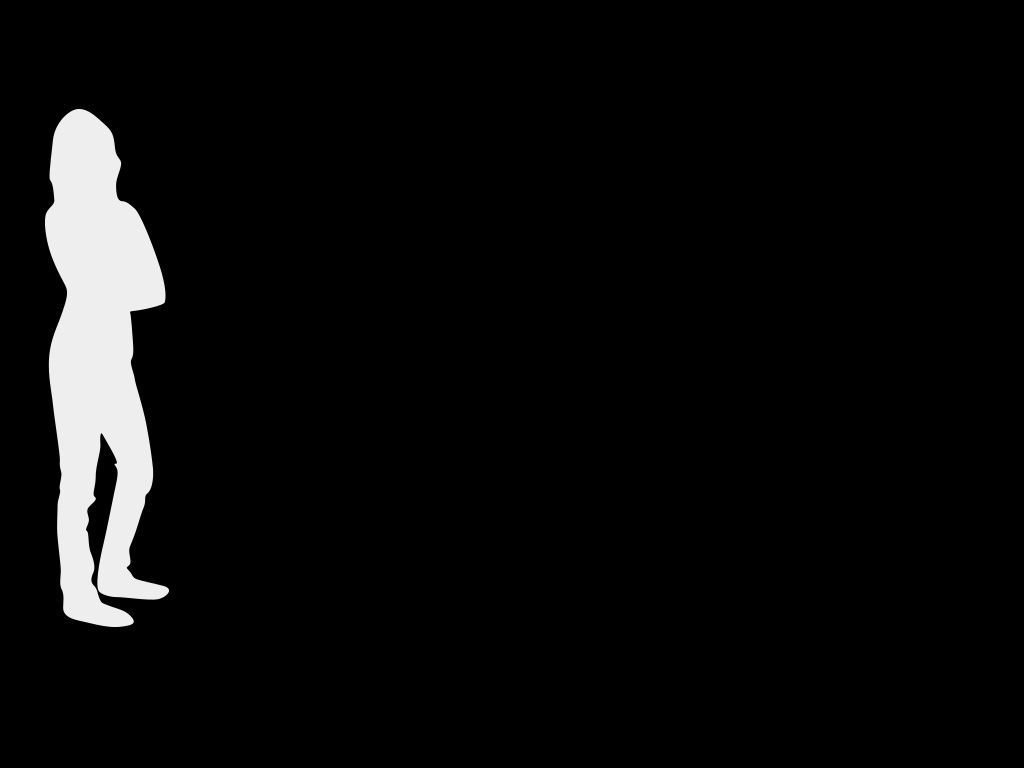 Önlemek İçin Neler Yapabilirim?
Alkol kullanımının uyarıcı işaretlerini öğrenin.
Alkolün insan zihni, bedeni ve duyguları üzerindeki etkileri hakkında bilgi edinin.
(2/9)
[Speaker Notes: Ayrıca bakınız: Alkol Kötülüklerin Kapısı adlı Yeşilay tarafından hazırlanmış kitapçık, s. 22-23 ve 36-39.]
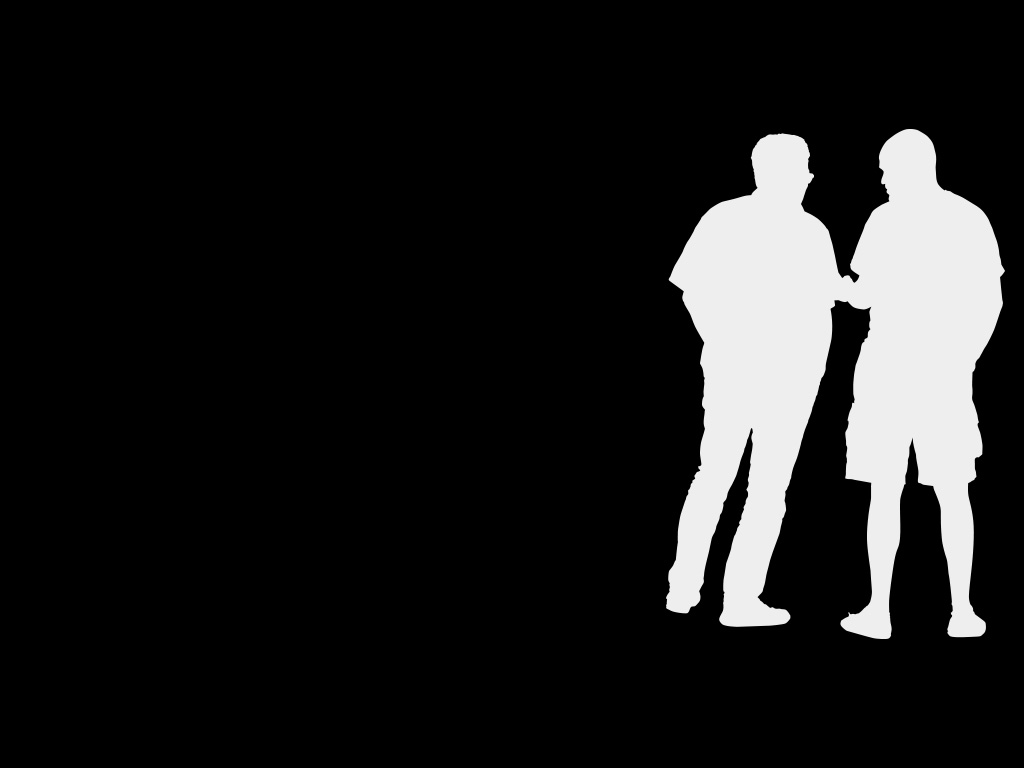 Önlemek İçin Neler Yapabilirim?
Çocuğunuzla konuşun.
Çocuğunuzla iletişime geçmek küçük yaşta alkol kullanımını önlemede anahtar unsurdur. Ona kendisine içki sunulduğunda ne yapması gerektiğini açıklayın.
(3/9)
[Speaker Notes: Ayrıca bakınız: Alkol Kötülüklerin Kapısı adlı Yeşilay tarafından hazırlanmış kitapçık, s. 22-23 ve 36-39.]
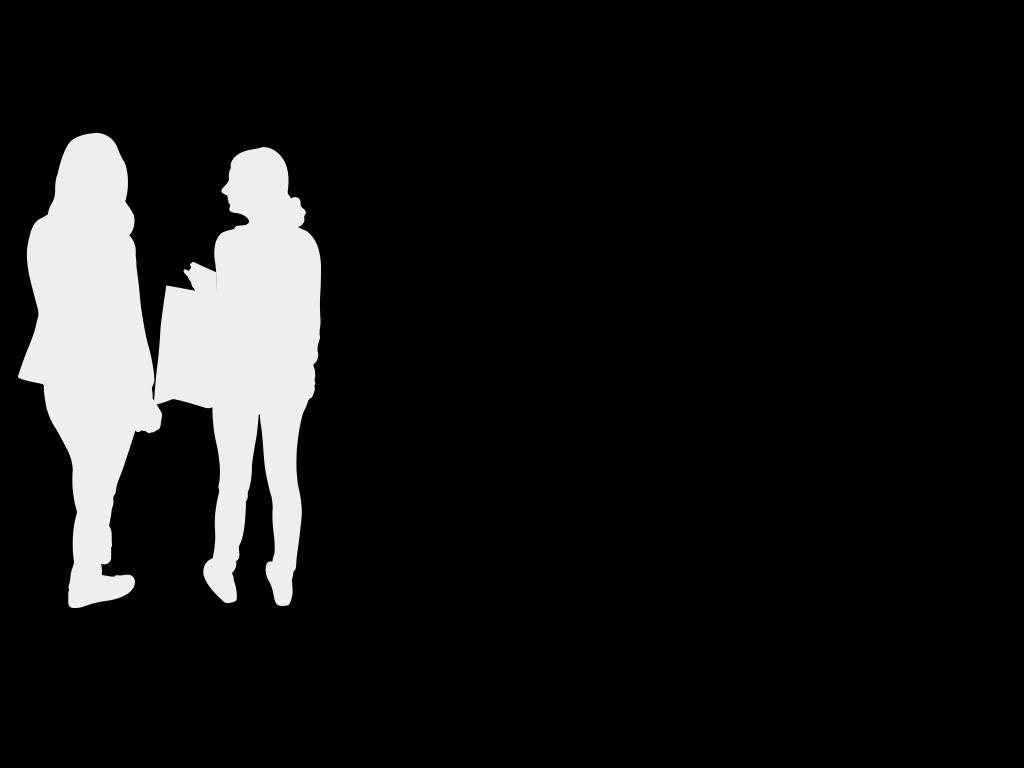 Önlemek İçin Neler Yapabilirim?
Çocuğunuzun katıldığı aktivitelerin bir parçası olun.
Alkol barındırmayan grup, kulüp ve etkinliklere girmesini destekleyin.
(4/9)
[Speaker Notes: Ayrıca bakınız: Alkol Kötülüklerin Kapısı adlı Yeşilay tarafından hazırlanmış kitapçık, s. 22-23 ve 36-39.]
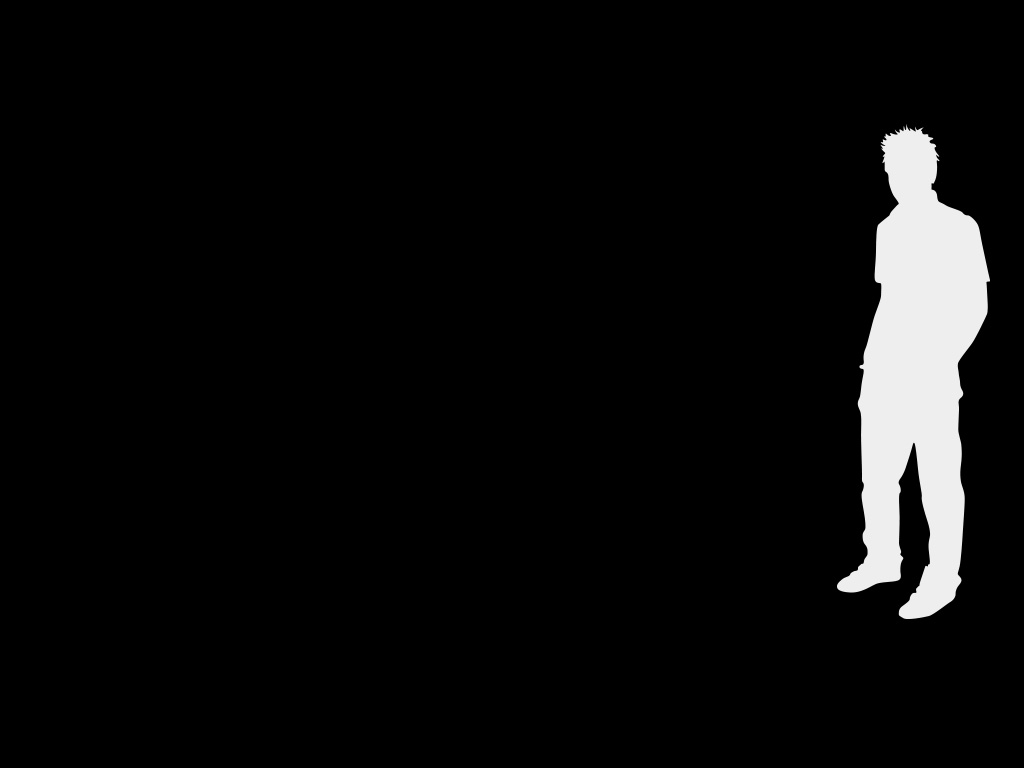 Önlemek İçin Neler Yapabilirim?
Alkol kullanımıyla ilgili iyi rol modeli olun.
Çocuğunuzun önünde nasıl konuşup davrandığınız hakkında düşünün. Alkolün problem çözmede iyi bir yol olabileceğini ima eden konuşmalardan kaçının.
(5/9)
[Speaker Notes: Ayrıca bakınız: Alkol Kötülüklerin Kapısı adlı Yeşilay tarafından hazırlanmış kitapçık, s. 22-23 ve 36-39.]
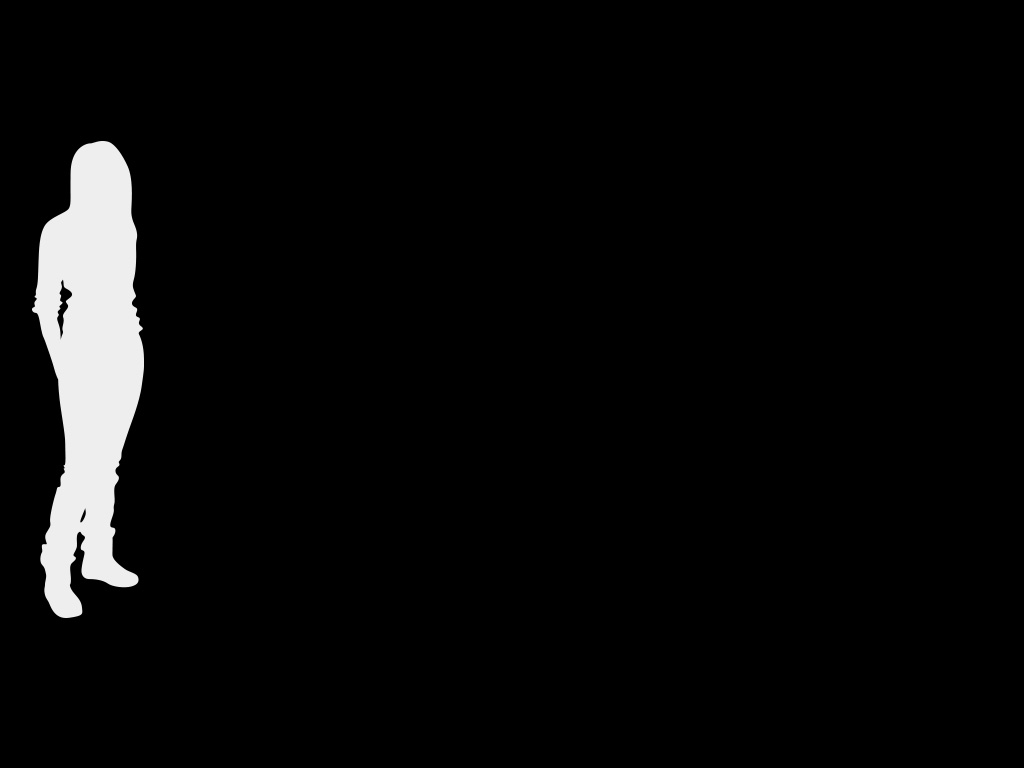 Önlemek İçin Neler Yapabilirim?
Çocuğunuza arkadaş seçmeyi ve olumlu ilişkiler kurmayı öğretin.
Zira alkol kullanımına başlamada arkadaş önemli bir faktördür.
(6/9)
[Speaker Notes: Ayrıca bakınız: Alkol Kötülüklerin Kapısı adlı Yeşilay tarafından hazırlanmış kitapçık, s. 22-23 ve 36-39.]
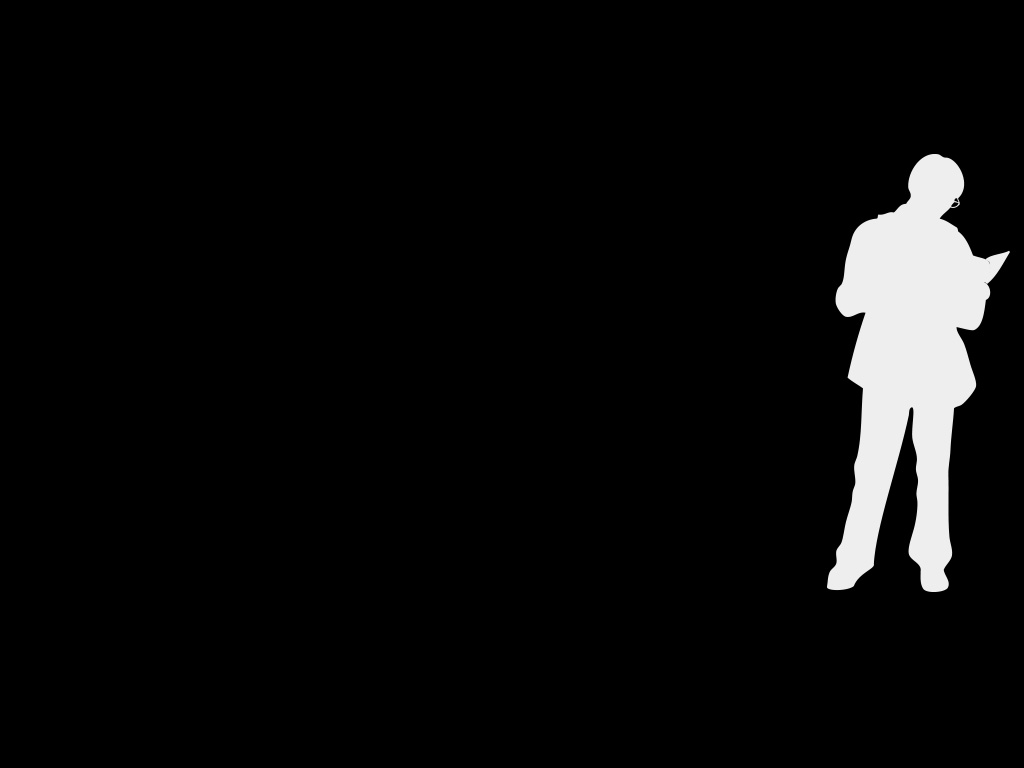 Önlemek İçin Neler Yapabilirim?
Alkol kullanımıyla ilgili aile kurallarını netleştirin.
Örneğin sürücüsü alkollü olan araçlara kesinlikle binmeme kuralını koyun.
(7/9)
[Speaker Notes: Ayrıca bakınız: Alkol Kötülüklerin Kapısı adlı Yeşilay tarafından hazırlanmış kitapçık, s. 22-23 ve 36-39.]
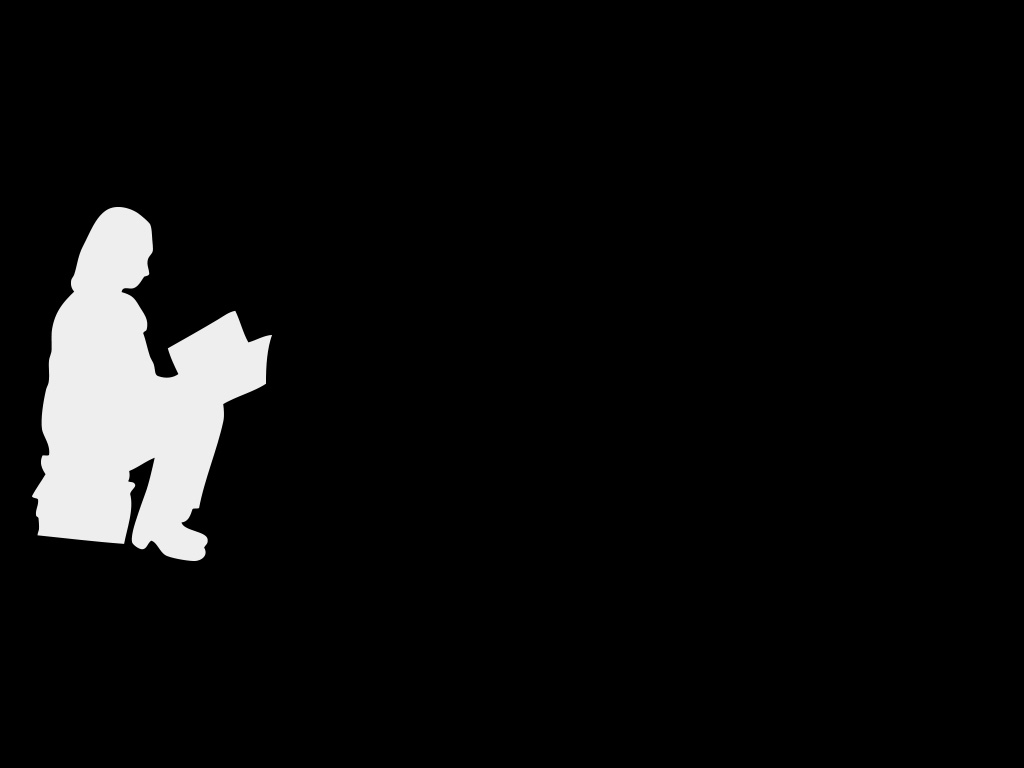 Önlemek İçin Neler Yapabilirim?
Çocuğunuzun stresle baş etmede daha sağlıklı yollar olduğunu görmesini sağlayın.
Spor yapmak, müzik dinlemek, bir yakınıyla konuşmak gibi alternatiflerin işe yaradığını yaşayarak görmesini sağlayın.
(8/9)
[Speaker Notes: Ayrıca bakınız: Alkol Kötülüklerin Kapısı adlı Yeşilay tarafından hazırlanmış kitapçık, s. 22-23 ve 36-39.]
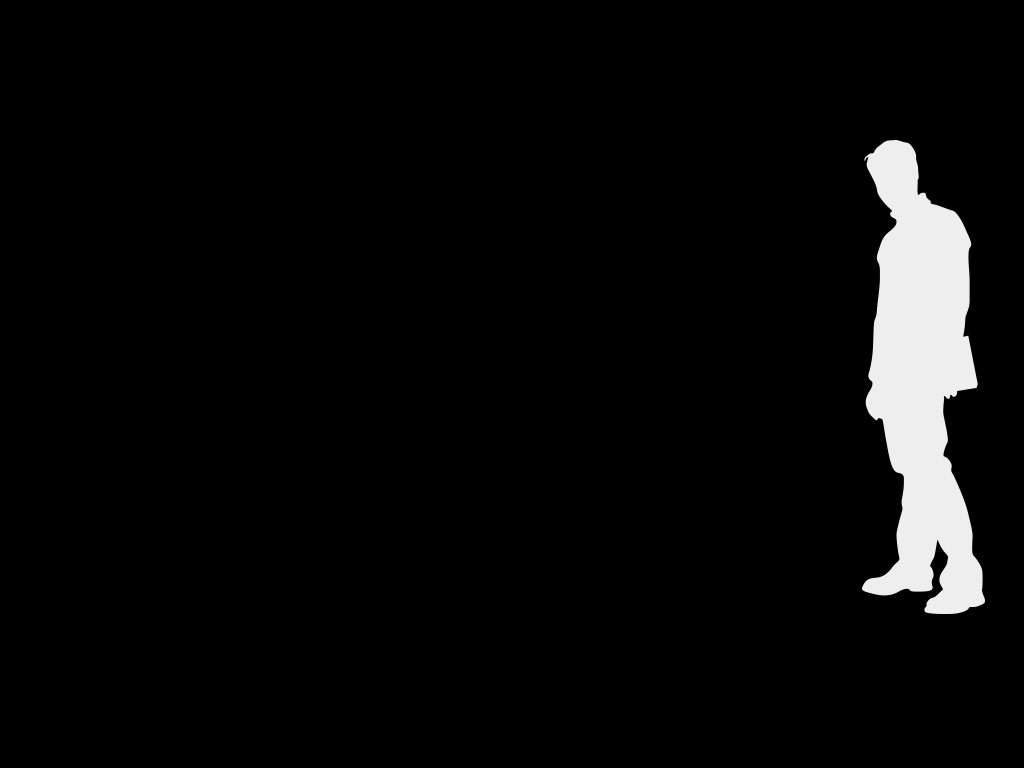 Önlemek İçin Neler Yapabilirim?
Çocuğunuzla konuşmaya ne kadar erken dönemde başlarsanız o denli iyi olacağını bilin.
İçki içme konusunda yapılan kısa konuşmaların uzun bir konuşmadan daha iyi olacağını unutmayın.
(9/9)
[Speaker Notes: Ayrıca bakınız: Alkol Kötülüklerin Kapısı adlı Yeşilay tarafından hazırlanmış kitapçık, s. 22-23 ve 36-39.]
Bağımlılık yapıcı alkol yahut başka bir madde teklif edildiğinde hangi söz, tutum ve davranışları benimseyebileceği konusunda çocuğunuzla konuşun. Ona verebileceğiniz bazı tavsiyelere bu sayfada yer verilmiştir. Okuduktan sonra siz de kendi tavsiyelerinizi üretiniz.
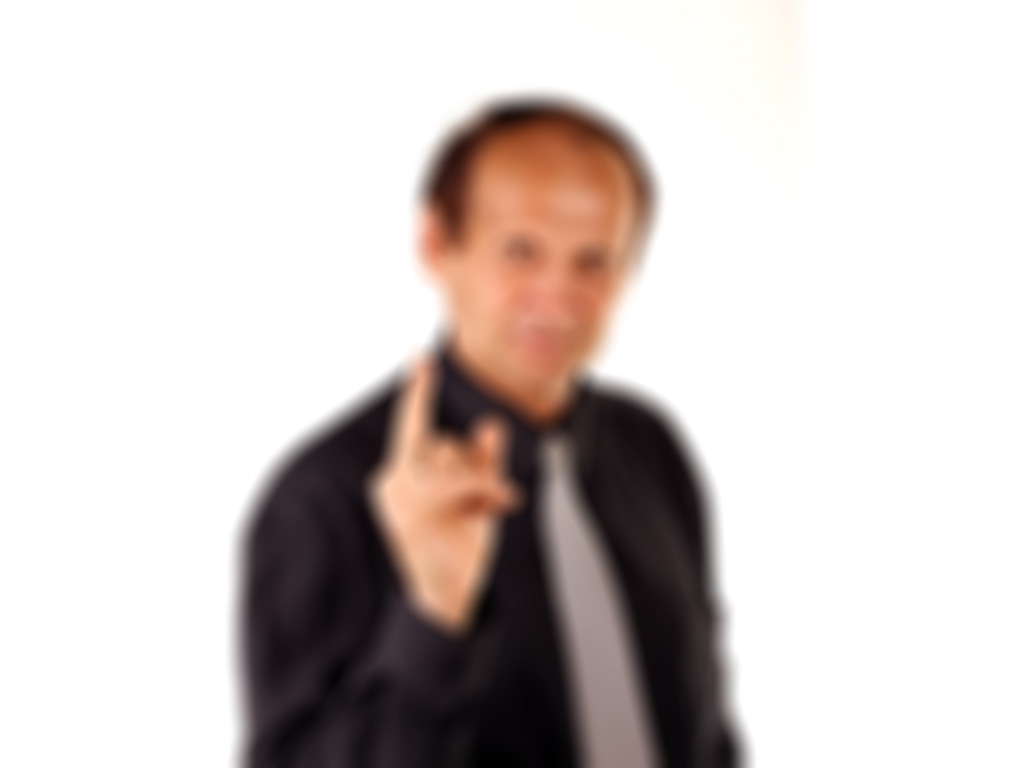 Bulunduğun gruba dâhil olmaya çalışırsa 
yüzünü onun olduğu taraftan başka yöne çevir.
İlk teklif edildiğinde mantıklı bir sebep göstererek teklifi reddet.
Teklifte bulunan kişiyi 
görmezden gel, dikkate alma.
Soğuk bir yaklaşım sergile!
Kullanman için yapılacak ısrarlar karşısında
ısrarla «Hayır!» de!
Onun olduğu ortamlardan kaç;
olabildiğince uzağa…
Onun olduğu ortamlarda ona yönelme, ondan uzaklaş.
Kesin bir dille “Hayır!” de!
Onun sana e-posta, cep telefonu, mektup vb. yollarla gönderdiği mesajları okuma, kesinlikle cevap verme!
Onunla e-posta, telefon, mektup vb. herhangi bir yolla iletişime geçme!
[Speaker Notes: Ayrıca bakınız: Alkol Kötülüklerin Kapısı adlı Yeşilay tarafından hazırlanmış kitapçık, s. 22-23 ve 36-39.]
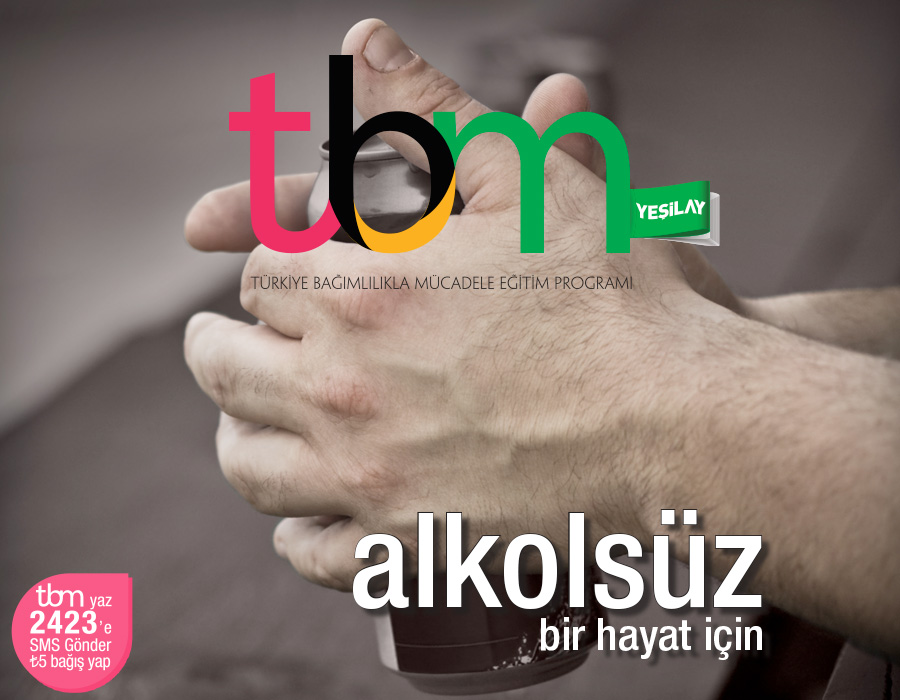 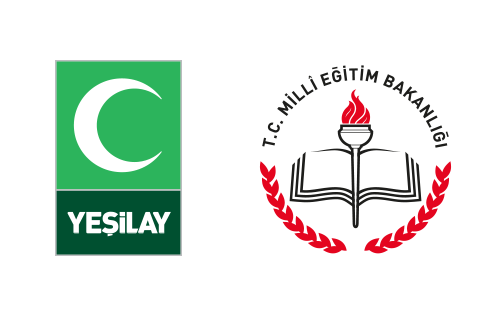 [Speaker Notes: Bu sunu Yeşilay tarafından yetişkinlere ve anne babalara yönelik hazırlanmış aşağıdaki kitapçıktan yararlanılarak oluşturulmuştur:
Alkol Kötülüklerin Kapısı, Uğur Evcin ve Ayşe Esra İşmen Gazioğlu , 2014, İstanbul, Yeşilay TBM Alan Kitaplığı Dizisi No: 6.]
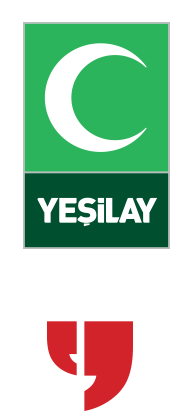 Bu sunu EDAM tarafından YEŞİLAY için hazırlanmıştır.
Fotoğraflar ve Grafik Çalışmaları
© Igarts, © peerayot, © vector_master, © doupix, © adimas, © delkoo, © Václav Mach, © alisseja, © Baillou, © Maksym Yemelyanov, © Puchalt, © quka, © phisilhouettes, © Aliaksandr Zabudzko, 
© Mark Poprocki, © Stéphane Bidouze, © 3desc – Fotolia.com
[Speaker Notes: Bu sunu Yeşilay tarafından yetişkinlere ve anne babalara yönelik hazırlanmış aşağıdaki kitapçıktan yararlanılarak oluşturulmuştur:
Alkol Kötülüklerin Kapısı, Uğur Evcin ve Ayşe Esra İşmen Gazioğlu , 2014, İstanbul, Yeşilay TBM Alan Kitaplığı Dizisi No: 6.]